Factoring
a>1
Factor 6x2 + 11x + 4.
24x²
2.  Place the middle term in the bottom of the x shape
2. Coloque el término medio en la parte inferior de la forma de x
3x
8x
3.  Determine the factors of 24 that add to 11x
24
12 
8
6
11x
3. Determina los factores de 24 que se suman a 11x
Pick the pair of factors that sum to 11x
6.  Factor out the GCF for each group.
6. Factorice el GCF para cada grupo.
(2x + 1)(3x + 4)
7.  Factor out the (2x+1)
7. Factorice el (2x + 1)
Complete the diamond as in the previous done.
6x2 + 11x + 4
Completa el diamante como en el anterior hecho.
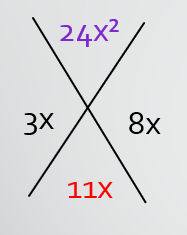 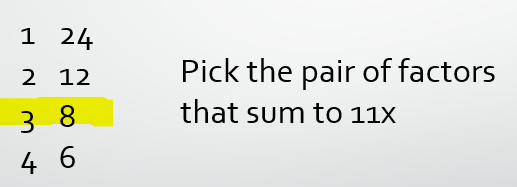 Write the terms in the generic rectangle.
Escriba los términos en el rectángulo genérico.
Factorice un GCF de la fila y la columna como en el paso 6 de la diapositiva anterior.
Factor out a GCF from the row and column as in step 6 on previous slide.
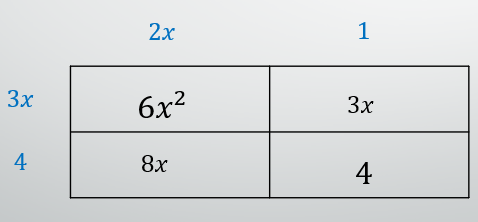 Write the factors .
Escriba los factores .
Factor each trinomial. Check your answer.
5x2 + 17x + 6   		
8x2 + 27x + 9
(5x + 2)(x + 3)
(8x + 3)(x + 3)

(x – 2)(3x + 4) = 3x2  – 2x – 8
Factor each trinomial. Check your answer.
3x2 – 2x – 8
Factor. Check your answer.
		
2x2 + 5x – 12
(2x – 3)(x + 4)